Delve into the Data:Institutional Data at Texas State
G. Marc Turner
Office of Institutional Research
Texas State University
Today’s Agenda
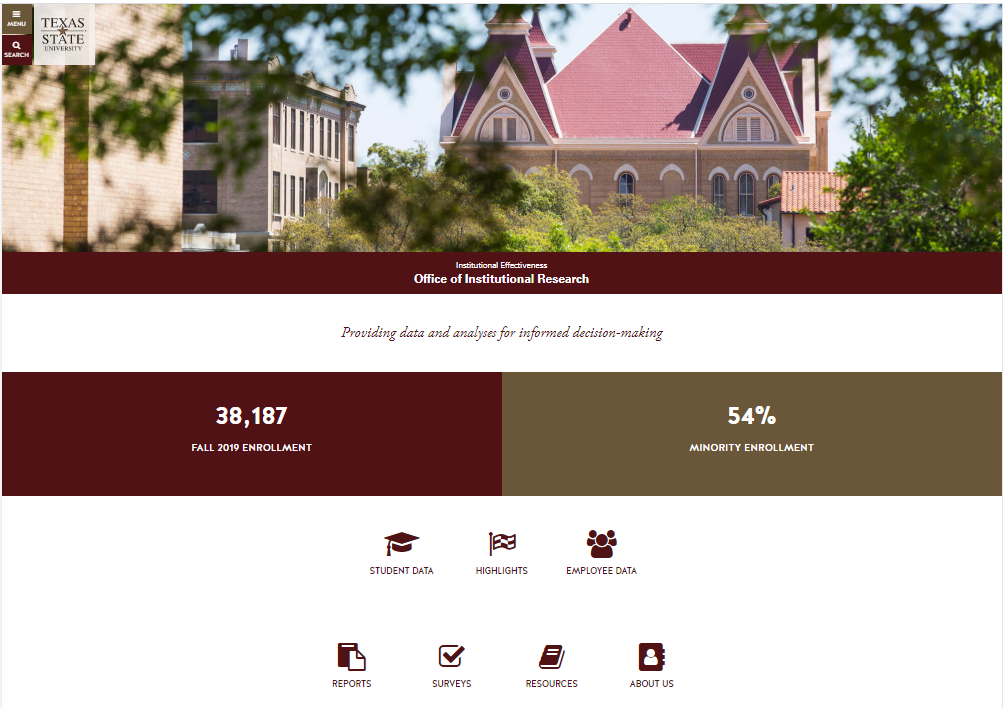 About Us: The Office of Institutional Research
http://www.ir.txstate.edu/

Our Mission

Our Staff

What we do
[Speaker Notes: Our mission: The Office of Institutional Research serves Texas State University and The Texas State University System by providing the information and analyses needed to make informed, data-driven decisions. Our office supports data governance at Texas State University, promoting the integrity of university data and reports. We work to advance the university mission by collecting, analyzing, and disseminating information through ad hoc and standard reports, conducting original research, supporting survey management policies and processes, and providing data for administrative assessment and planning.]
Texas State Data
[Speaker Notes: Texas State does not have a data warehouse meaning data exists in different forms across multiple systems without a single “source” for answering questions. Access to data requires SQL programming, knowledge of how the data is structured in each of the various systems, and understanding of the terminology being used.]
First-generation student

Faculty vs Instructor of Record

Student to faculty ratio

Retention vs Persistence

Graduation Rates vs Ratios vs Percentages
Terminology Issues
[Speaker Notes: Example Student-to-faculty ratio for a department. Which students are included (Majors? Minors? Enrolled students? Full-time or part-time?)  Which faculty are included (full-time and/or part-time)? Often use full-time equivalents based on student SCH and Faculty FTE, but different surveys/reports might request actual headcounts of Majors to Full-Time Faculty (or maybe just tenure/tenure-track faculty).]
Terminology Issues: Definitions
[Speaker Notes: When responding to a survey or report, be sure to see what definition(s) they are using and how that definition relates to the numbers we provide in our reports.]
Types of Data You Might Need
Comparison Data
Texas State Data from IR
[Speaker Notes: Data from various sources around campus collected and organized by our office and made available to you in a more “user-friendly” form. Most reporting is done based on either Fall data (e.g. enrollment & retention) or annual data available in the Fall (e.g. degrees awarded during prior academic year and graduation rates).]
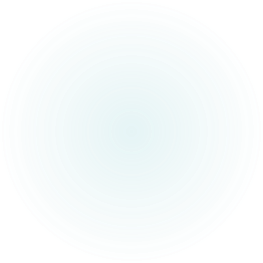 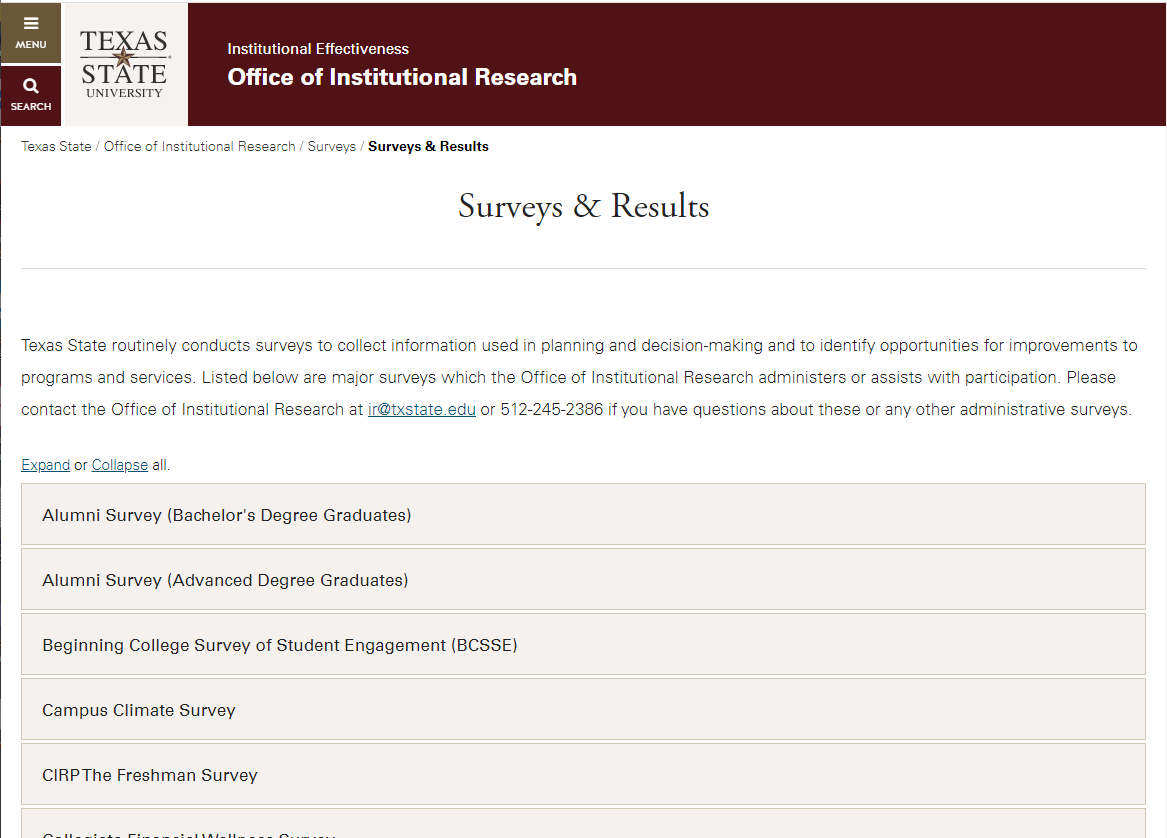 Texas State: Admin. Survey Results
Currently summary results

Working to improve and provide additional analysis.
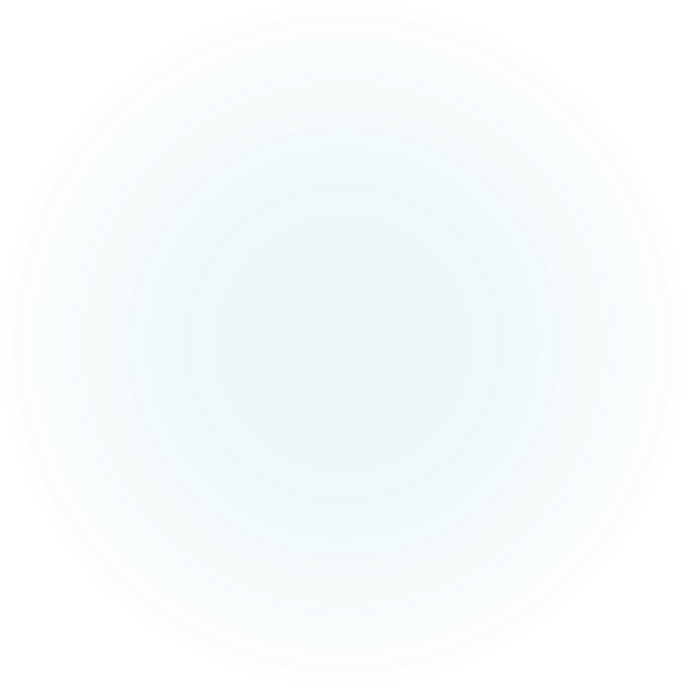 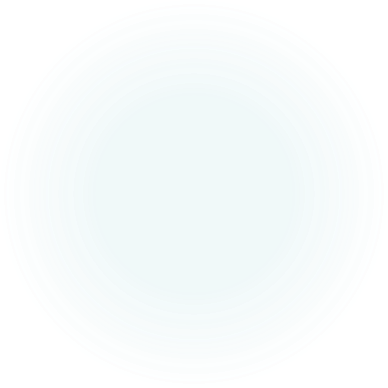 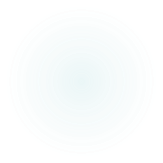 [Speaker Notes: Example: NSSE Data]
Texas State: Reports
Texas State: Highlights
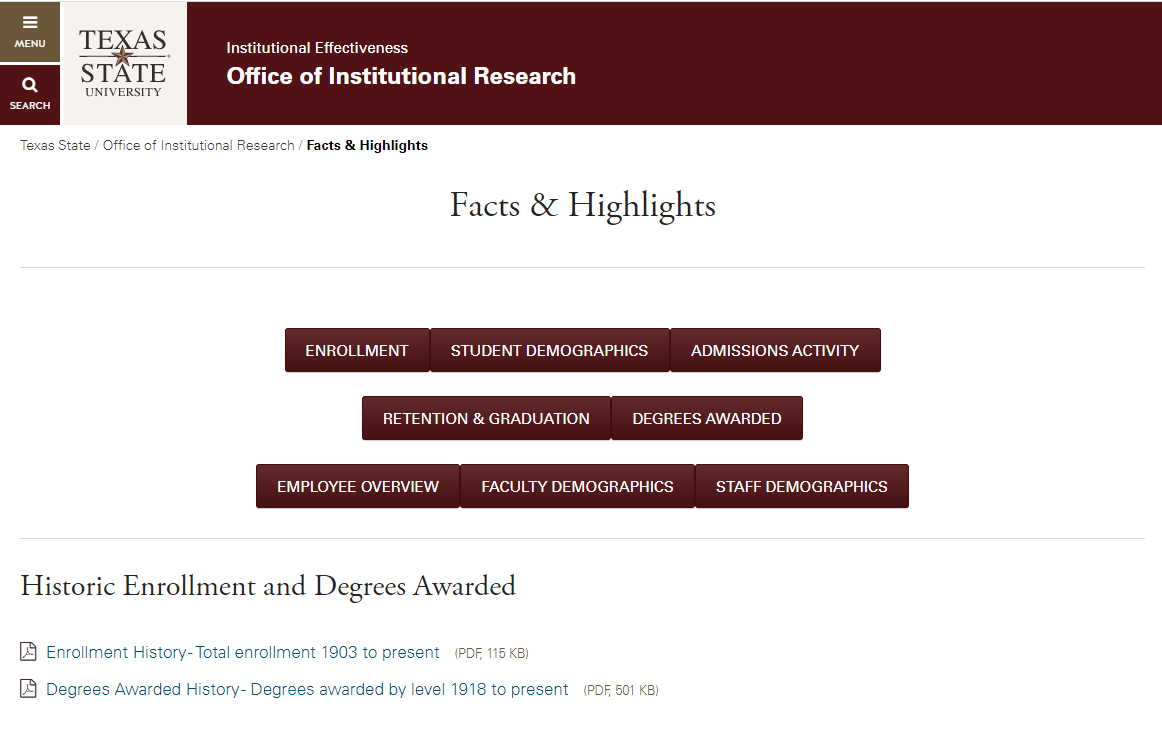 Texas State Student Data
Texas State Employee Data
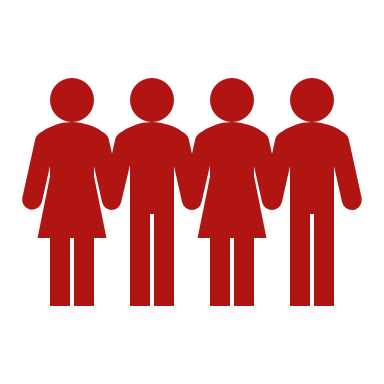 General Employee Data

Employee Hiring and Retention

Specialized and Committee Reports
About CatStats
Internal Use Only

https://catstats.txstate.edu

Requires connection to Texas State Network (on-campus or via VPN)

Different people have access to different reports within the system

Students by special request only
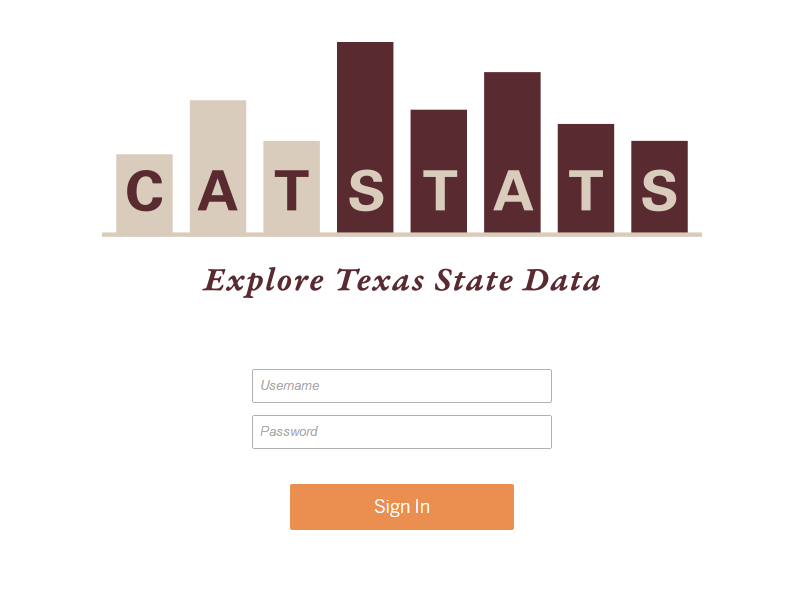 Additional Resources
Growth in the number of majors in Psychology over the past 10 years

Number of faculty in the College of Education

Retention rate for Hispanic students over the past 5 years
Example Scenarios
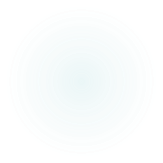 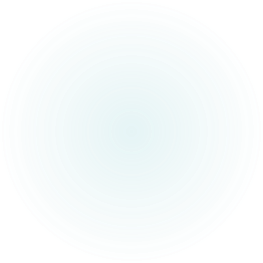 Texas State Data: Project Requests
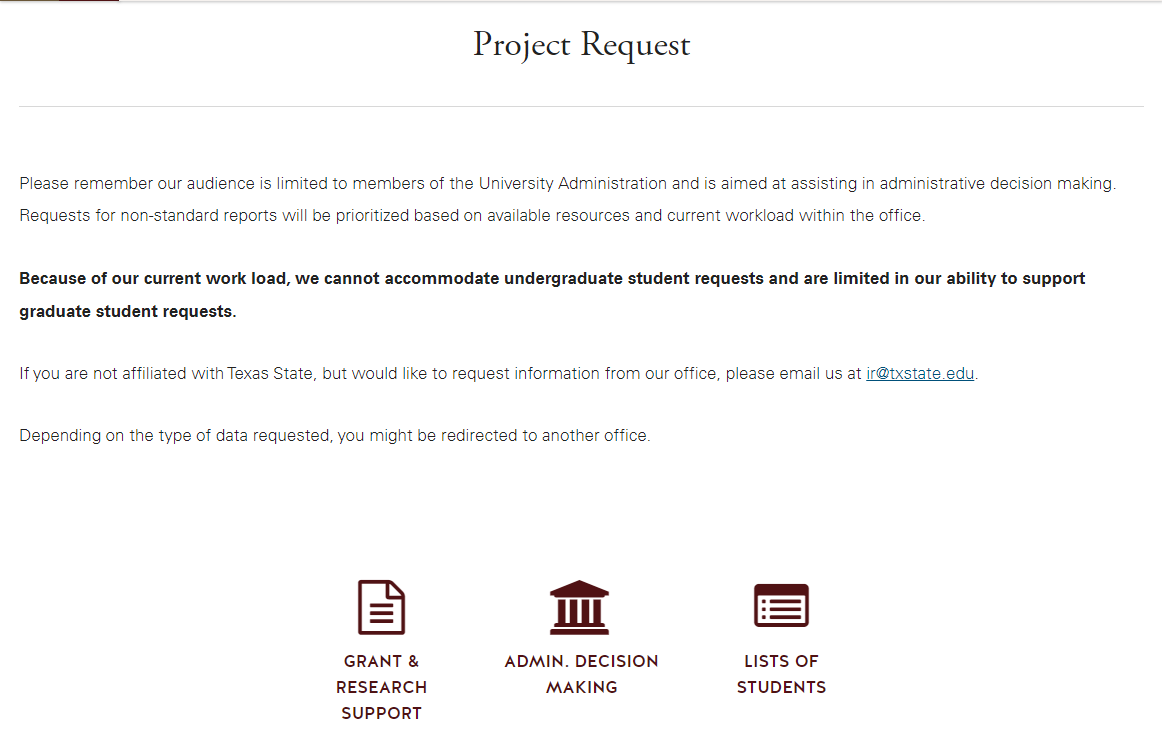 Not all data is readily available

Some questions are more detailed

We are here to help!
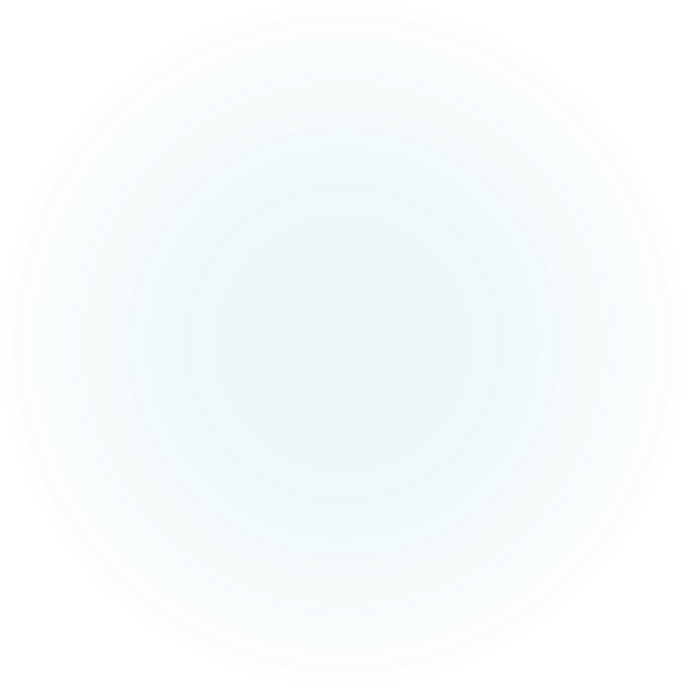 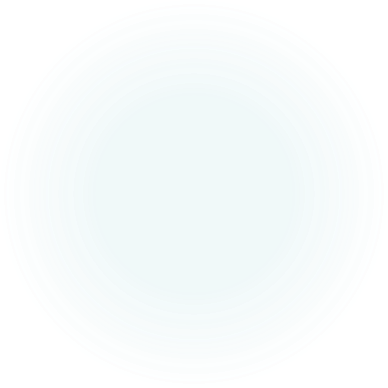 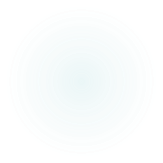 Help Us to Help You